Adaptive Optics and its ApplicationsLecture 1
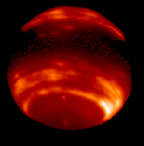 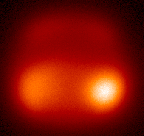 Neptune with and without AO
Claire Max
UC Santa Cruz
January 12, 2016
Outline of lecture
Introductions, goals of this course
How the course will work
Overview of adaptive optics and its applications
Please remind me to stop for a break at 10:45 am !
Videoconference / teleconference techniques
Please identify yourself when you speak
“This is Mary Smith from Santa Cruz”
Report technical problems to Graseilah Coolidge at 831-459-2991. If that doesn’t work, please text me at 510-717-1930 (my cell)
Microphones are quite sensitive
Do not to rustle papers in front of them
Mute your microphone if you are making side-comments, sneezes, eating lunch, whatever
In fact, it’s probably best if you keep microphone muted until you want to ask a question or make a comment
Introductions: who are we?
Via video: people I know about so far
UC Santa Barbara: Stephanie Ho, Clint Bockstiegel, Giulia Collura, Alex Walker, Paul Szypryt
UC Davis: Chih-Fan Chen, Jen-Wei Hsueh, James McElveen
University of Hawaii: Matt Hosek, Lucy Jia, ZJ Zhang
UCLA: Breann Sitarski
Subaru Observatory: Prashant Pathak
[Speaker Notes: Claire: introduce yourself as well]
Who are we? continued
In the CfAO conference room at UCSC:
Tuwin Lam, Veronica Paez, Kathryn Plant, Piatra Pontrelli, Skyler Scott, Alex Tripsas, Asher Wasserman, Zheng Cai

If I haven’t listed you on this slide or the previous one, please send say who you are (and send me an email)
Goals of this course
To understand the main concepts and components behind adaptive optics systems
To understand how to do astronomical observations with AO
To get acquainted with AO components in the Lab  
Brief introduction to non-astronomical applications
I hope to interest a few of you in learning                      more AO, and doing research in the field
Course websites
Main: http://www.ucolick.org/~max/289
Lectures will be on web before each class
Homework assignments (and, later, solutions)
Reading assignments
Auxiliary: e-Commons 
https://ecommons.ucsc.edu/portal/site/628ebe37-9ae7-45ba-a32e-8cafd7729752
Will be used for some of the reading material
UCSC students: use your Gold login
I’ll email readings to you; there will be a password
Required Textbook
The class will have a custom “Reader”
Available from UCSC Bookstore:
http://slugstore.ucsc.edu/ 
Click on “Readers” and look towards the bottom of the page
There will also be occasional PDF files that I distribute from time to time
Starting with a PDF file that is the required reading for this Thursday (!)
Outline of lecture
Introductions, goals of this course
How the course will work
Overview of adaptive optics
Course components
Lectures
Reading assignments
Homework problems
Project
Laboratory exercises
Final exam
(Possible field trip to Lick Observatory?)
[Speaker Notes: Ask who has been to Lick Observatory or to any other observatory]
How People Learn
Research shows that the traditional passive lecture is far from the most effective teaching tool. 
It is not possible for an instructor to pour knowledge into the minds of students. 
It is the students who must actively engage in the subject matter in a manner that is meaningful to them. 
Hence this course will use several departures from the traditional lecture format, to encourage active learning and understanding of concepts.
I will post lectures prior to each class;  you can download them
http://www.ucolick.org/~max/289/

I strongly suggest that those of you who are attending via video download the lectures prior to class, and project them locally

That way I can use the video to focus on myself and the classroom, rather than trying to send the slides out (too fuzzy, too slow)
Concept Questions
Lectures will discuss the underlying concepts and key points, elaborate on reading, and address difficulties.  
I will assume you have already done a first pass through the reading
As feedback to me, lectures will include Concept Questions
You will be asked to first formulate your own answer, then to discuss your answer with each other, and finally to report each group’s answers to the class as a whole.
Reading Assignments
I will expect you to do the reading BEFORE class
Then if you want, go back and read more deeply after the lecture, to resolve areas which seem confusing
From time to time I will give quick “Reading Quizzes” at the start of a class, where I ask  few questions that you’ll be able to answer easily if you’ve spent even 30 minutes looking at the reading assignment
Inquiry Labs:  Designed by grad students in our Professional Development Program
Fourier Optics (maybe)
Learning goals:
Pupil plane and focal plane
Relationship between aperture and PSF
Phase errors and effects, including speckles
Wavefront error and Shack-Hartmann spots
AO Demonstrator
Learning goals:
3 main components of AO system
Ray-trace diagram
Optical conjugation
Focus and magnification
Alignment techniques
Performance of AO system
Would be great if out-of-town students could travel to UCSC for these, if possible
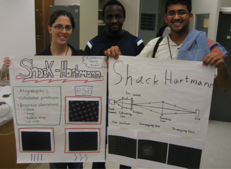 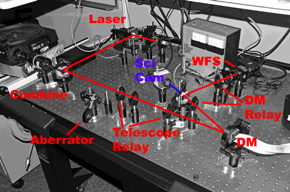 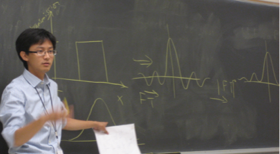 Project: Design an AO system to meet your chosen  scientific goals
Learning goals:
Systems thinking
Requirements-driven design
Optimization and tradeoffs
Wavefront error terms and error budget

Activity outline:
Choose a science goal
Sketch out the design of an AO system that best meets your science goal
Justify design decisions with an error budget
Present your design
ASTR 289
A “textbook in the process of being written”
I’ve been asked to write an AO textbook by Princeton University Press
I’ll be asking for your help with homework problems
For problems that I assign to you, tell me what works, what doesn’t
From time to time, I’ll ask YOU to develop a homework problem, and then answer it
Sometimes I’ll ask you to trade problems, so each person does a problem that someone else came up with
Homework for Thursday Jan 14th (see website for details)
Read Syllabus carefully (download from class website)
Do Homework # 1: “Tell me about yourself”
Specific questions on web, won’t take long
Email your responses to me from your favorite email address, so I’ll know how to reach you
Always make the subject line “289” so I won’t lose your email

Reading assignment:
Handout / PDF file (Claire’s intro to AO)
Outline of lecture
Introductions, goals of this course
How the course will work
Overview of adaptive optics
Why is adaptive optics needed?
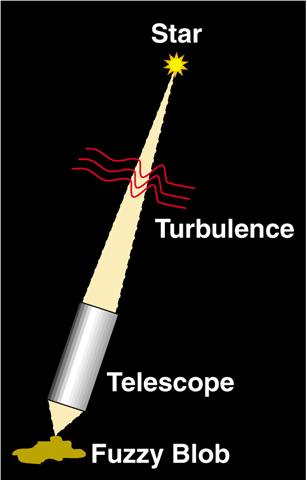 Turbulence in earth’s atmosphere makes stars twinkle

More importantly, turbulence spreads out light; makes it a blob rather than a point
Even the largest ground-based astronomical 
telescopes have no better resolution than an 8" telescope!
Speckles (each is at diffraction limit of telescope)
Images of a bright star, Arcturus
Lick Observatory, 1 m telescope
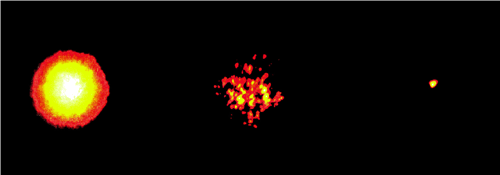 θ ~ 1 arc sec
θ  ~   λ  / D
Long exposure
image
Short exposure
image
Image with adaptive optics
[Speaker Notes: Ask what the meaning of lambda/D is]
Turbulence changes rapidly with time
Image is spread out into speckles
Centroid jumps around
(image motion)
“Speckle images”: sequence of short snapshots of a star, taken at Lick Observatory using the IRCAL infra-red camera
tropopause
10-12 km
wind flow over dome
boundary layer
~ 1 km
Heat sources w/in dome
Turbulence arises in many places
stratosphere
[Speaker Notes: Ask class to suggest sources of turbulence]
Atmospheric  perturbations cause distorted wavefronts
Rays not parallel
Index of refraction
 variations
Plane Wave
Distorted 
Wavefront
Blur
Optical consequences of turbulence
Temperature fluctuations in small patches of air cause changes in index of refraction (like many little lenses)
Light rays are refracted many times (by small amounts)  
When they reach telescope they are no longer parallel
Hence rays can’t be focused to a point:
Point focus
Light rays affected by turbulence
Parallel light rays
Imaging through a perfect telescope
With no turbulence,    FWHM  is diffraction limit of telescope,  θ ~  λ / D

Example:  
	λ  / D = 0.02 arc sec for     	λ  = 1 μm, D = 10 m

With turbulence, image size gets much larger (typically 0.5 - 2 arc sec)
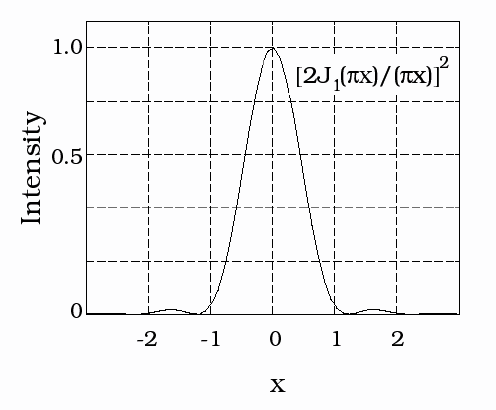 FWHM ~λ/D
1.22 λ/D
in units of λ/D
Point Spread Function (PSF):  intensity profile from point source
Characterize turbulence strength by quantity r0
Wavefront of light
r0
“Fried’s parameter”
Primary mirror of telescope
“Coherence Length” r0 : distance over which optical phase distortion has mean square value of 1 rad2          (r0 ~ 15 - 30 cm at good observing sites)
r0 = 10 cm  FWHM = 1 arc sec  at  λ = 0.5  μm
Effect of turbulence on image size
If telescope diameter D >> r0 , image size of a point source is     λ / r0  >>  λ / D



r0  is diameter of the circular pupil for which the diffraction limited image and the seeing limited image have the same angular resolution.  
Any telescope with diameter D > r0  has no better spatial resolution than a telescope for which D = r0   (!)
λ / D
“seeing disk”
λ / r0
How does adaptive optics help?(cartoon approximation)
Measure details of blurring from “guide star” near the object you want to observe
Calculate (on a computer) the shape to apply to deformable mirror to correct blurring
Light from both guide star and astronomical object is reflected from deformable mirror; distortions are removed
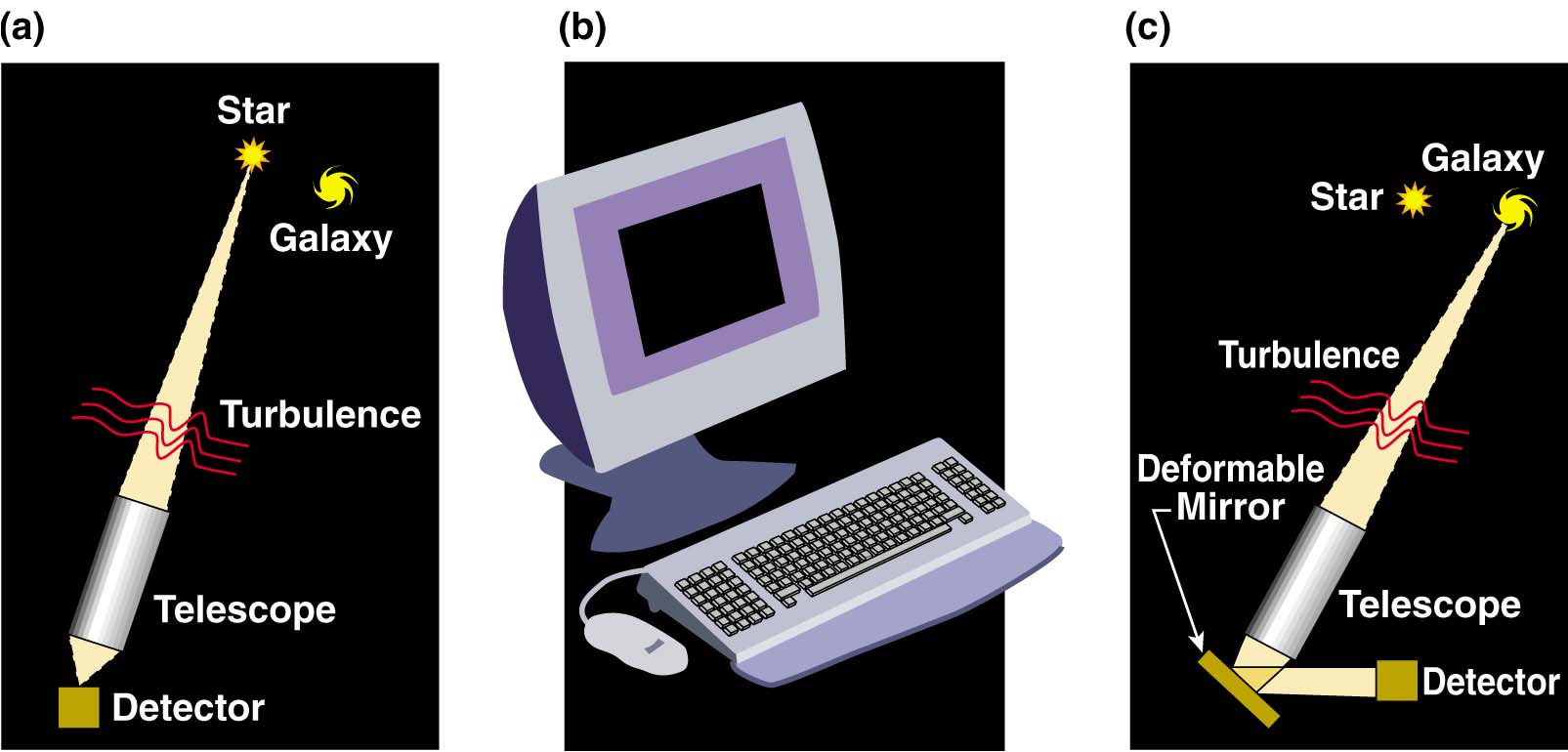 Infra-red images of a star, from Lick Observatory adaptive optics system
With adaptive optics
No adaptive optics
Note: “colors” (blue, red, yellow, white) indicate increasing intensity
Adaptive optics increases peak intensity of a point source
Lick Observatory
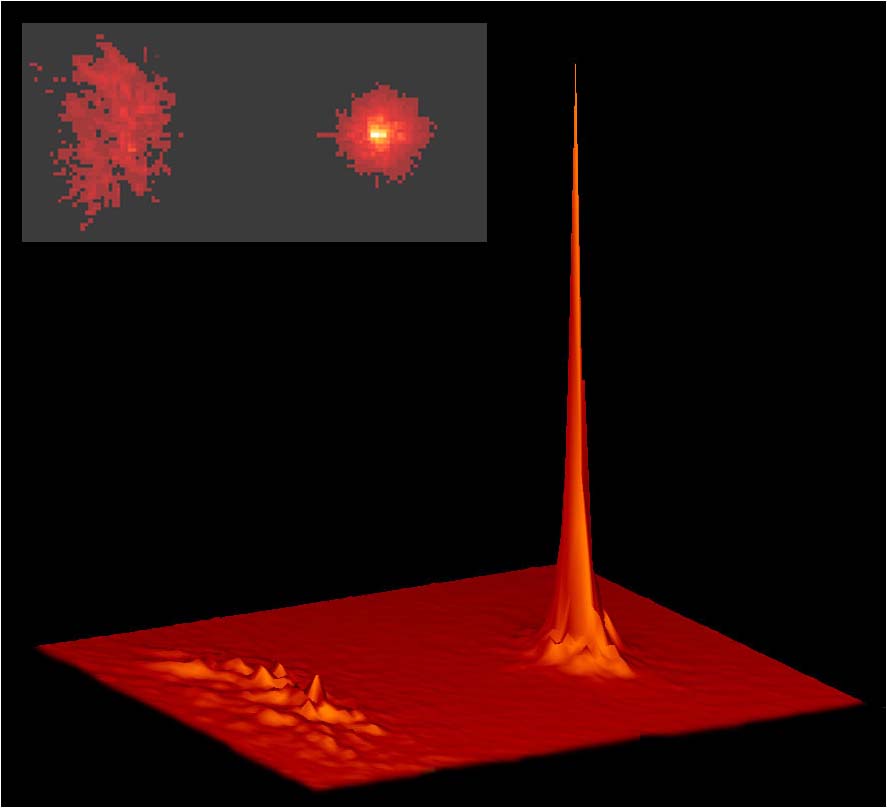 No AO
With AO
Intensity
With AO
No AO
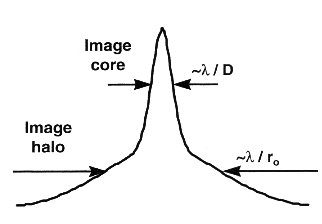 Definition of “Strehl”:
Ratio of peak intensity to that of “perfect” optical system
Intensity
x
AO produces point spread functions with a “core” and “halo”
When AO system performs well, more energy in core
When AO system is stressed (poor seeing), halo contains larger fraction of energy (diameter ~ r0)
Ratio between core and halo varies during night
Schematic of adaptive optics system
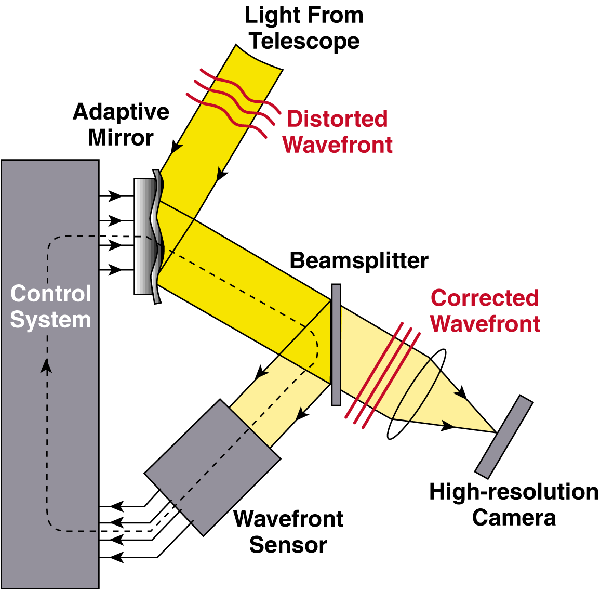 Feedback loop: next cycle corrects the (small) errors of the last cycle
How to measure turbulent distortions (one method among many)
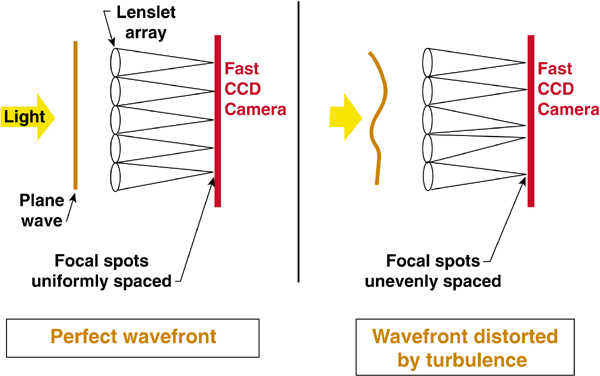 Shack-Hartmann wavefront sensor
How a deformable mirror works (idealization)
BEFORE
AFTER
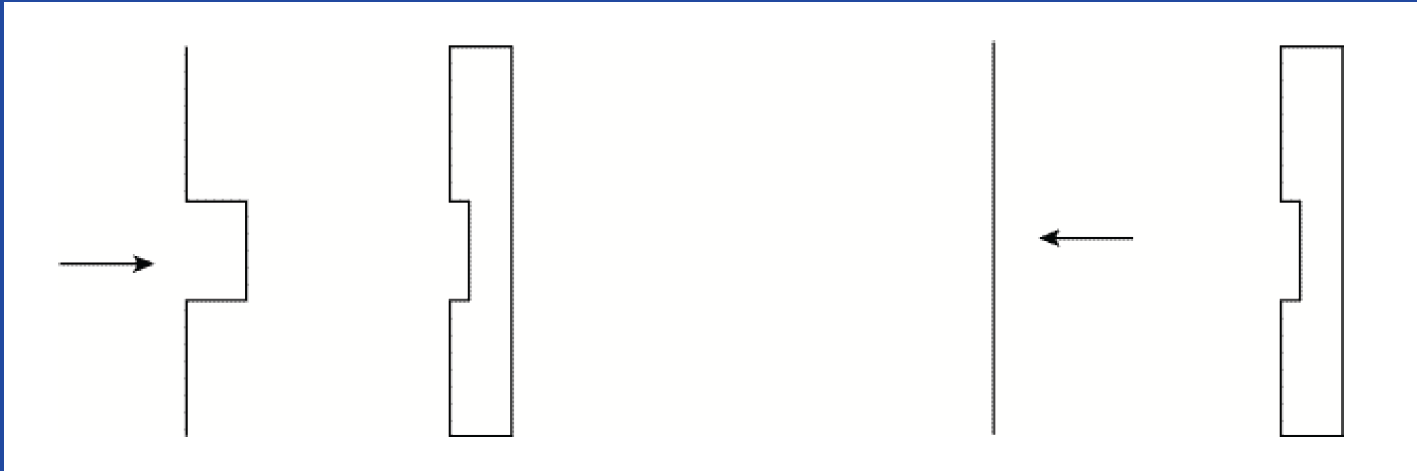 Deformable Mirror
Incoming Wave with Aberration
Corrected Wavefront
Deformable Mirror for Real Wavefronts
Real deformable mirrors have smooth surfaces
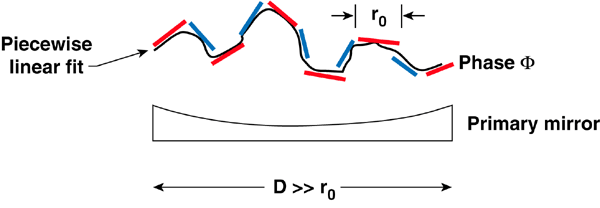 In practice, a small deformable mirror with a thin bendable face sheet is used
Placed after the main telescope mirror
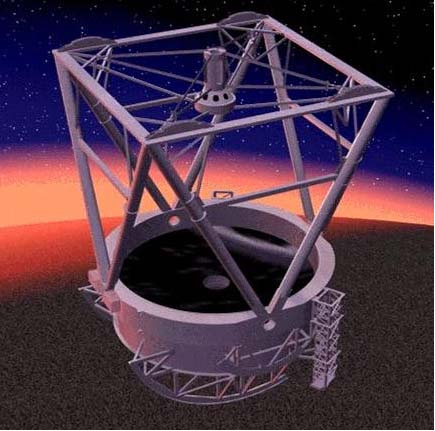 Adaptive Secondary Mirrors
MEMS1000 actuators
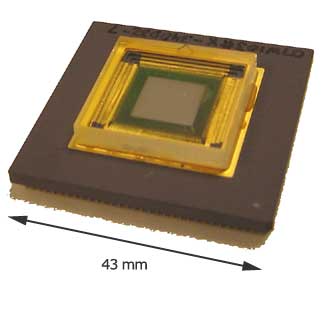 1 cm
Deformable mirrors come in many sizes
Glass facesheet1000 actuators
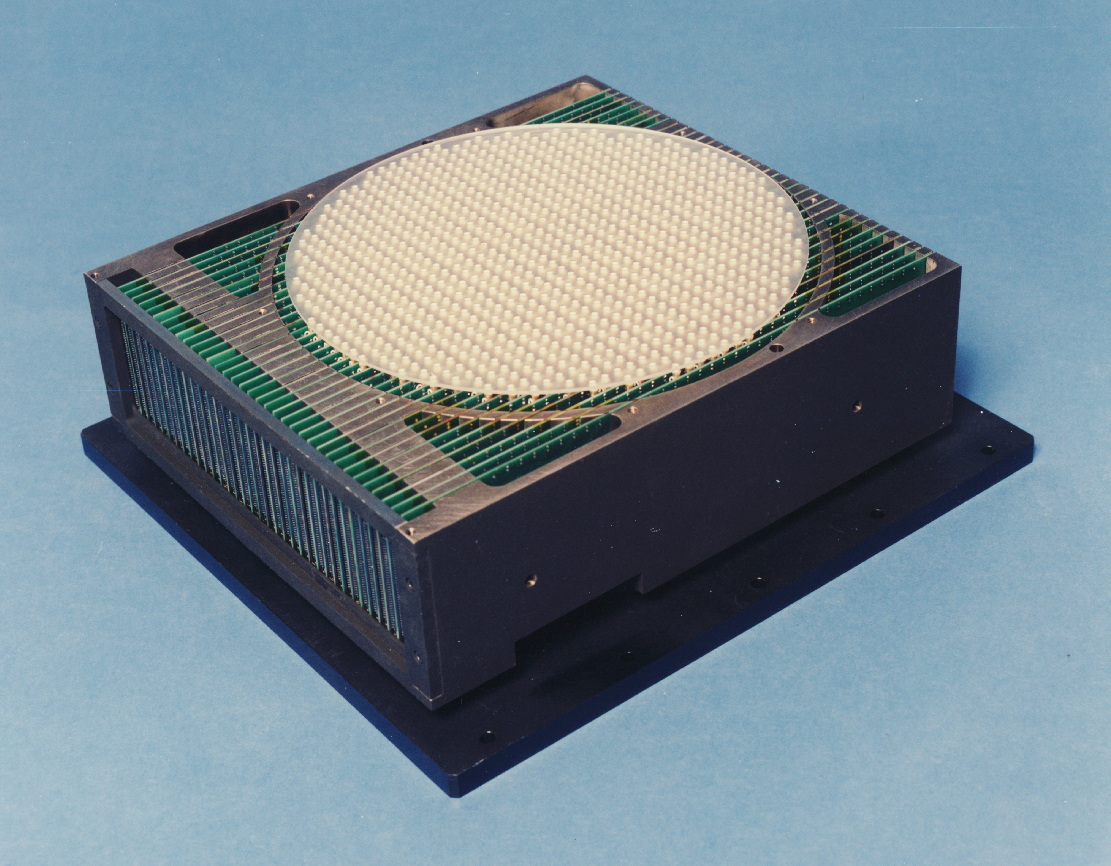 30 cm
Xinetics
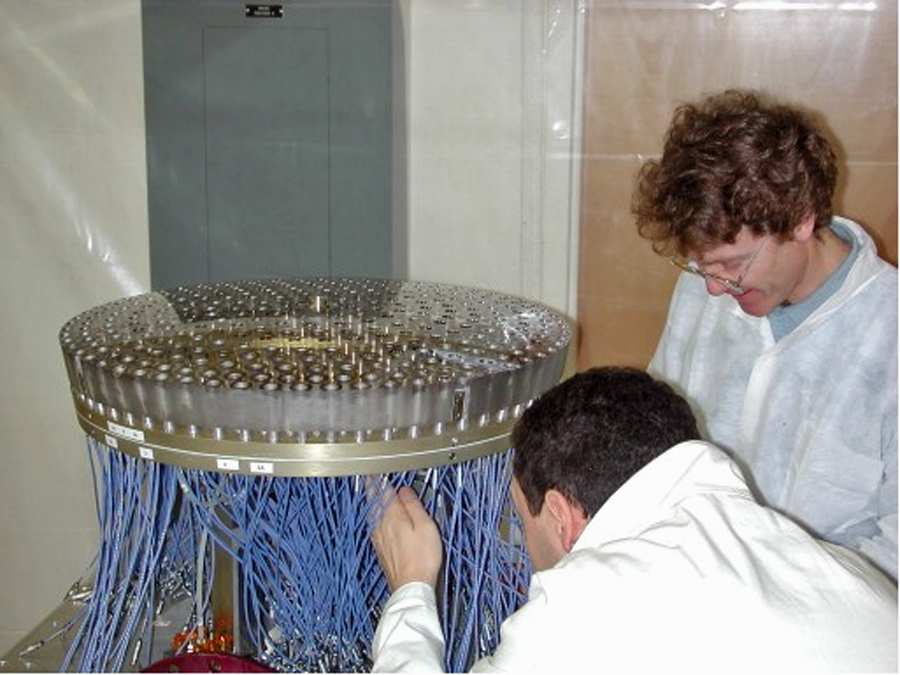 Boston Micro-Machines
U Arizona
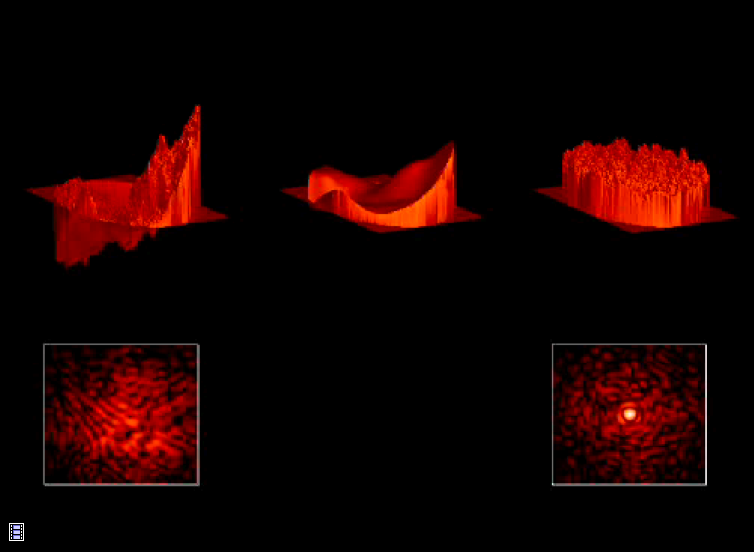 Shape of 
Deformable Mirror
Incident wavefront
Corrected wavefront
Log (intensity)
Log (intensity)
Credit: J. Lloyd
If there’s no close-by “real” star, create one with a laser
Use a laser beam to create artificial “star” at altitude of 100 km in atmosphere
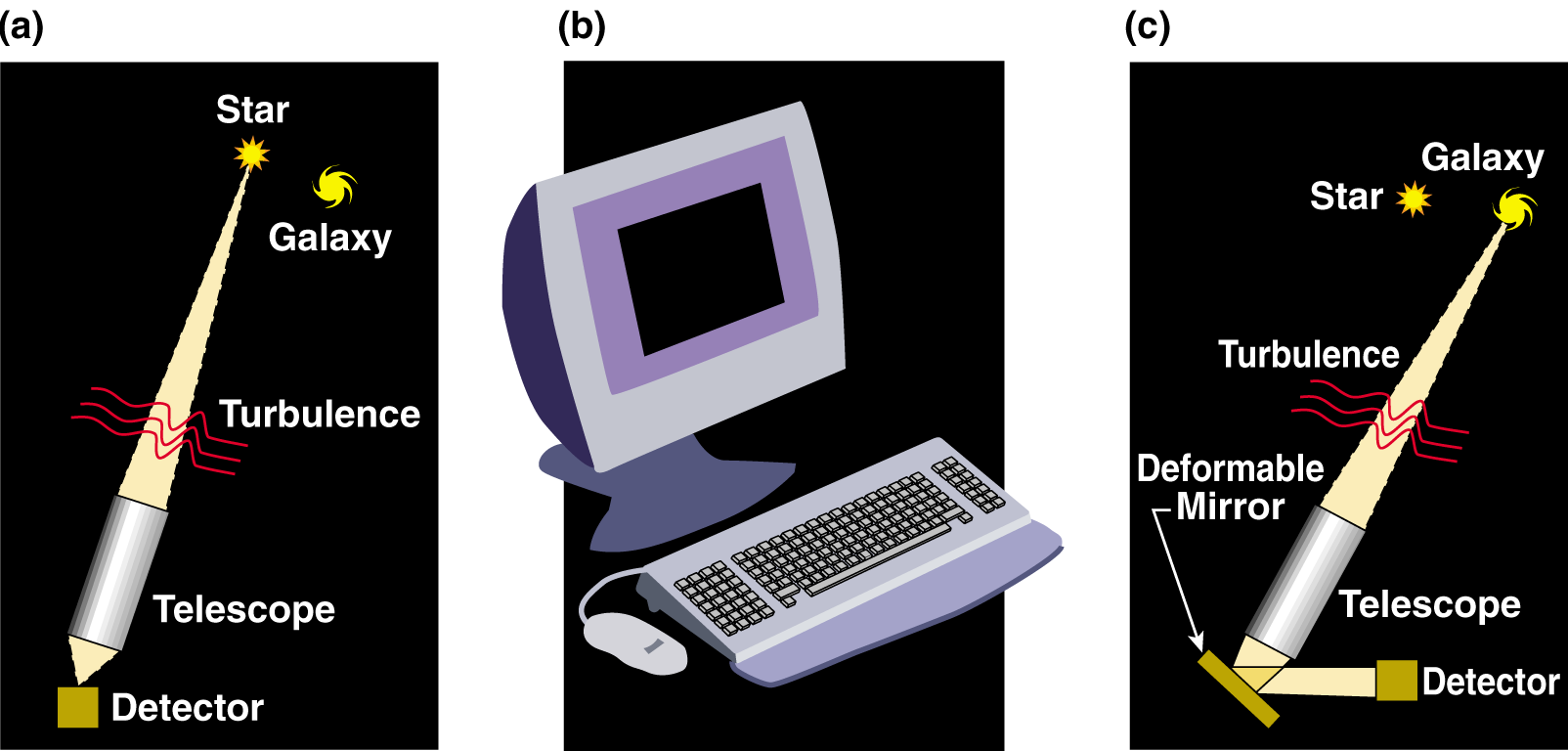 Laser guide stars are operating at Lick, Keck, Gemini N & S, VLT, Subaru, …
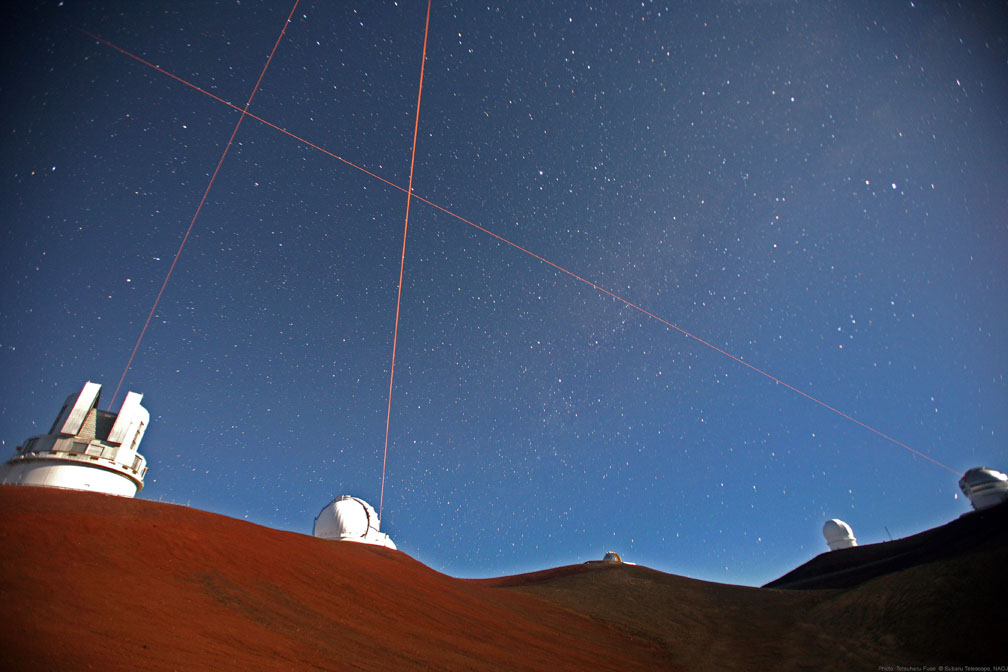 Four lasers on Mauna Kea: Keck 1 and 2, Gemini, Subaru telescopes
Galactic Center with Keck laser guide star
(GC is location of supermassive black hole)
Keck laser guide star AO
Best natural guide star AO
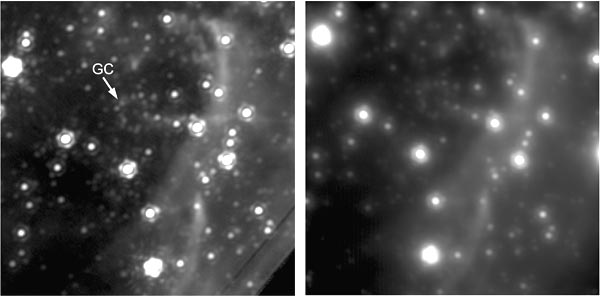 Source: UCLA Galactic Center group
Adaptive optics system is usually behind the main telescope mirror
Example: AO system at Lick Observatory’s 3 m telescope
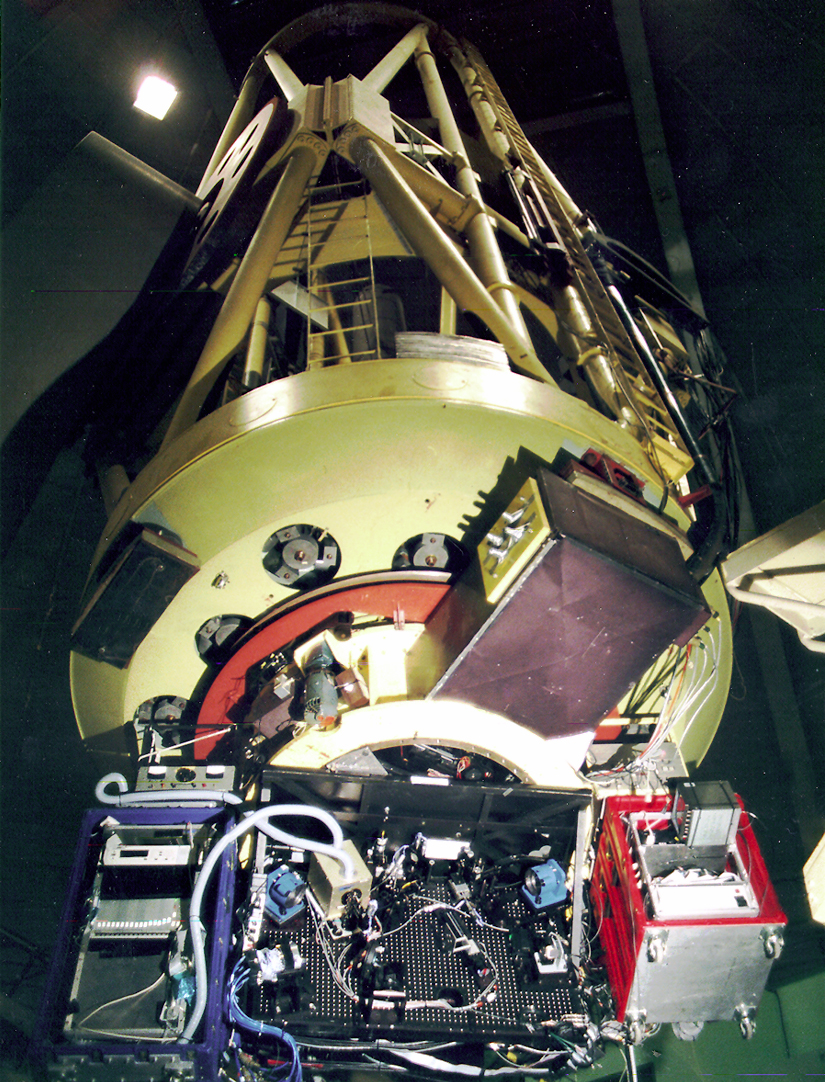 Support for main
telescope mirror
Adaptive optics package below main mirror
Original Lick adaptive optics system at 3m Shane Telescope
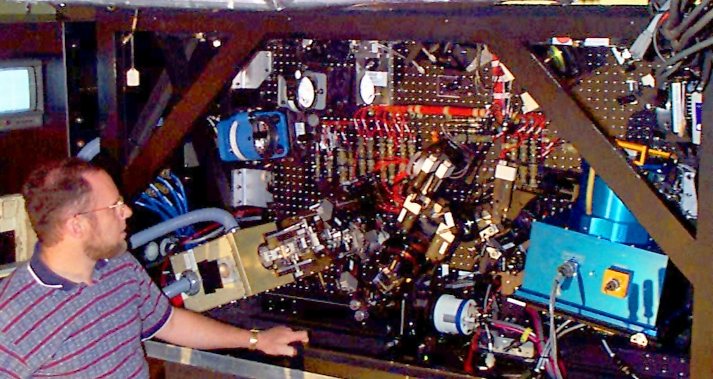 DM
Off-axis parabola mirror
IRCAL infra-red camera
Wavefront sensor
Adaptive optics makes it possible to find faint companions around bright stars
Two images from Palomar of a brown dwarf companion to GL 105
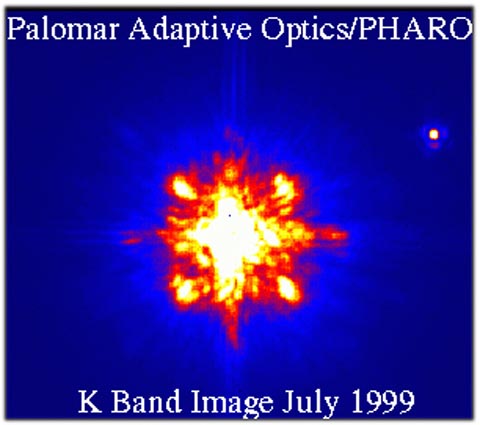 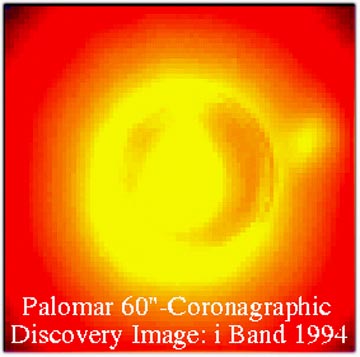 200” telescope
With AO
No AO
Credit: David Golimowski
Four-planet system HR 8799
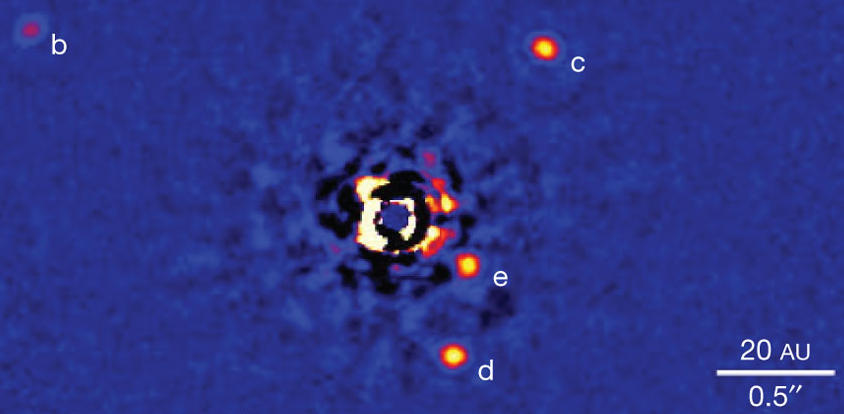 Marois et al. 2007
The Keck Telescopes
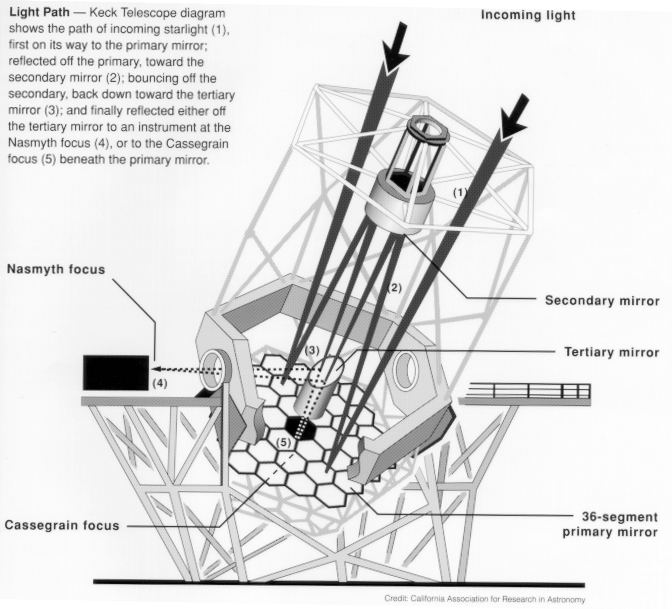 Adaptive optics 
lives here
Person!
Keck Telescope’s primary mirror consists of 36 hexagonal segments
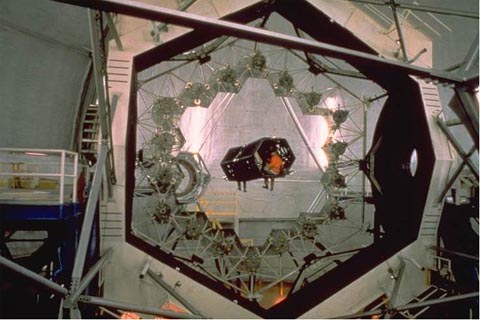 Nasmyth
platform
Neptune at 1.6 μm: Keck AO exceeds resolution of Hubble Space Telescope
HST – NICMOS     	           Keck AO
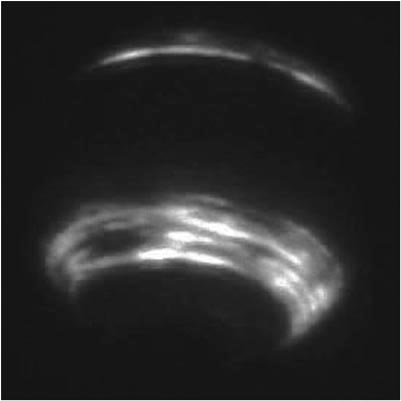 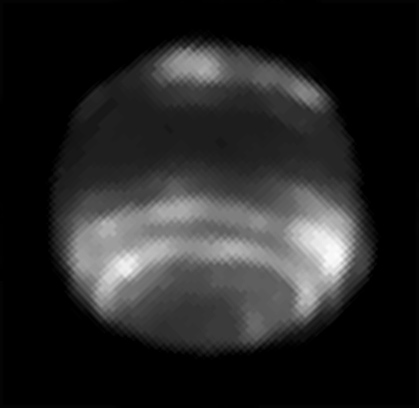 ~ 2 arc sec
2.4 meter telescope
10 meter telescope
(Two different dates and times)
Uranus with Hubble Space Telescope and Keck AO
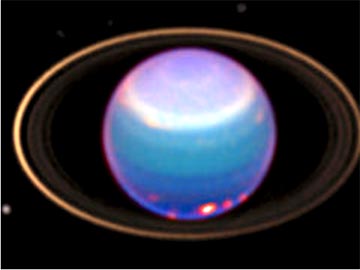 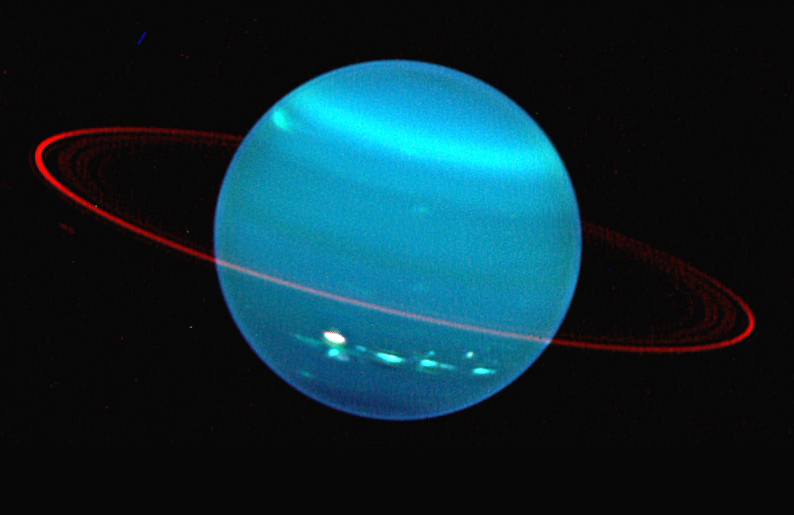 L. Sromovsky
Keck AO, IR
HST, Visible
Lesson: Keck in near IR has ~ same resolution as Hubble in visible
Some frontiers of astronomical adaptive optics
Current systems (natural and laser guide stars):
How can we measure the Point Spread Function while we observe?
How accurate can we make our photometry? astrometry?

Future systems:
How fare can we push new AO systems to achieve very high contrast ratios, to detect planets around nearby stars?
How can we achieve a wider AO field of view?
How can we do AO for visible light (replace Hubble on the ground)?
How can we do laser guide star AO on future 30-m telescopes?
Frontiers in AO technology
New kinds of deformable mirrors with > 5000 degrees of freedom
Wavefront sensors that can deal with this many degrees of freedom
Innovative control algorithms
“Tomographic wavefront reconstuction” using multiple laser guide stars
New approaches to doing visible-light AO
Other AO applications
Biology
Imaging the living human retina
Improving performance of microscopy (e.g. of cells) – see Prof. Joel Kubby’s course this spring: EE 289  -Adaptive Optics for Biological Imaging
Free-space laser communications (thru air)
Imaging and remote sensing (thru air)
Correcting beam quality of high power lasers
Enjoy!